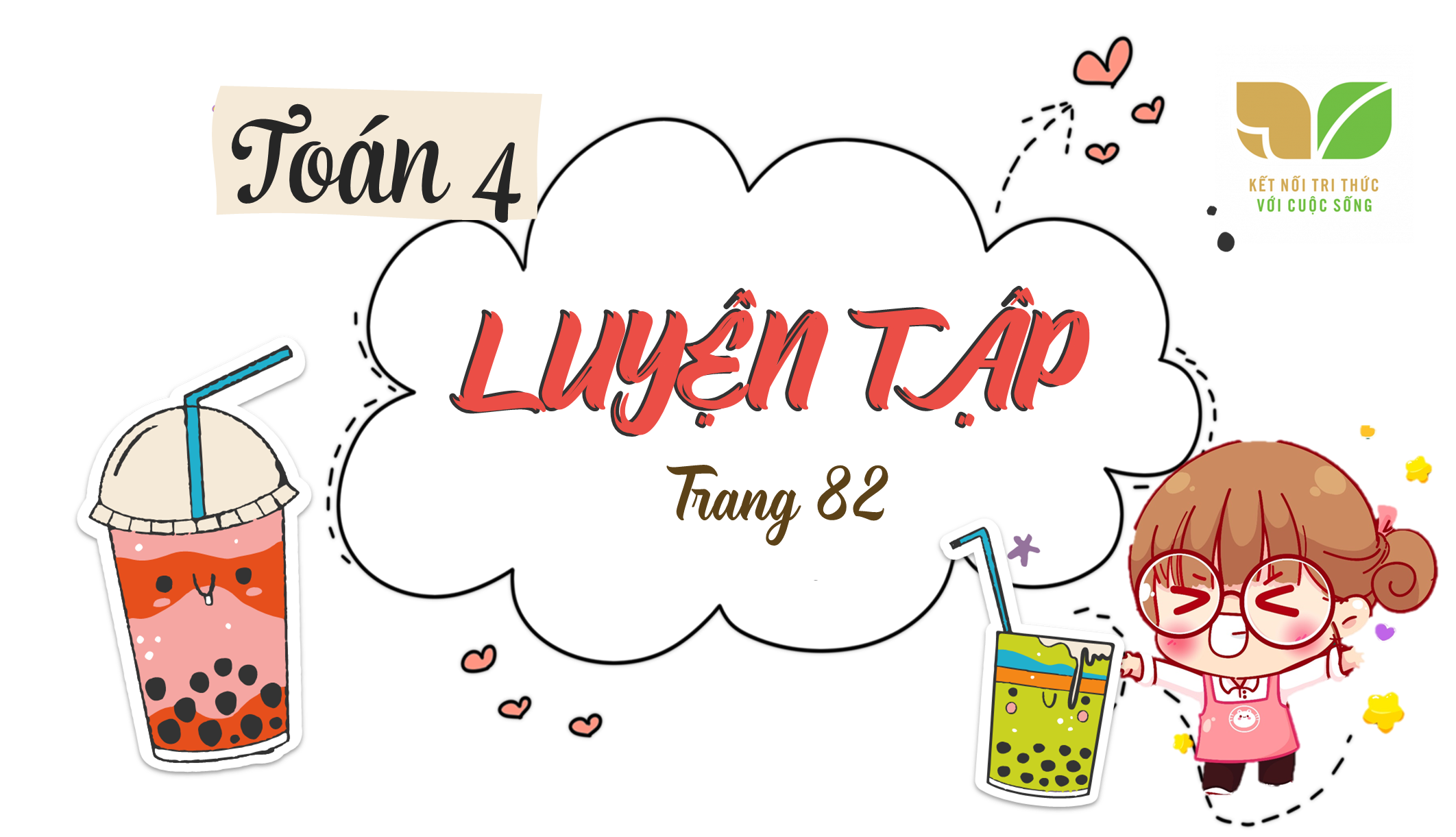 01
KHỞI ĐỘNG
KHỞI ĐỘNG
02
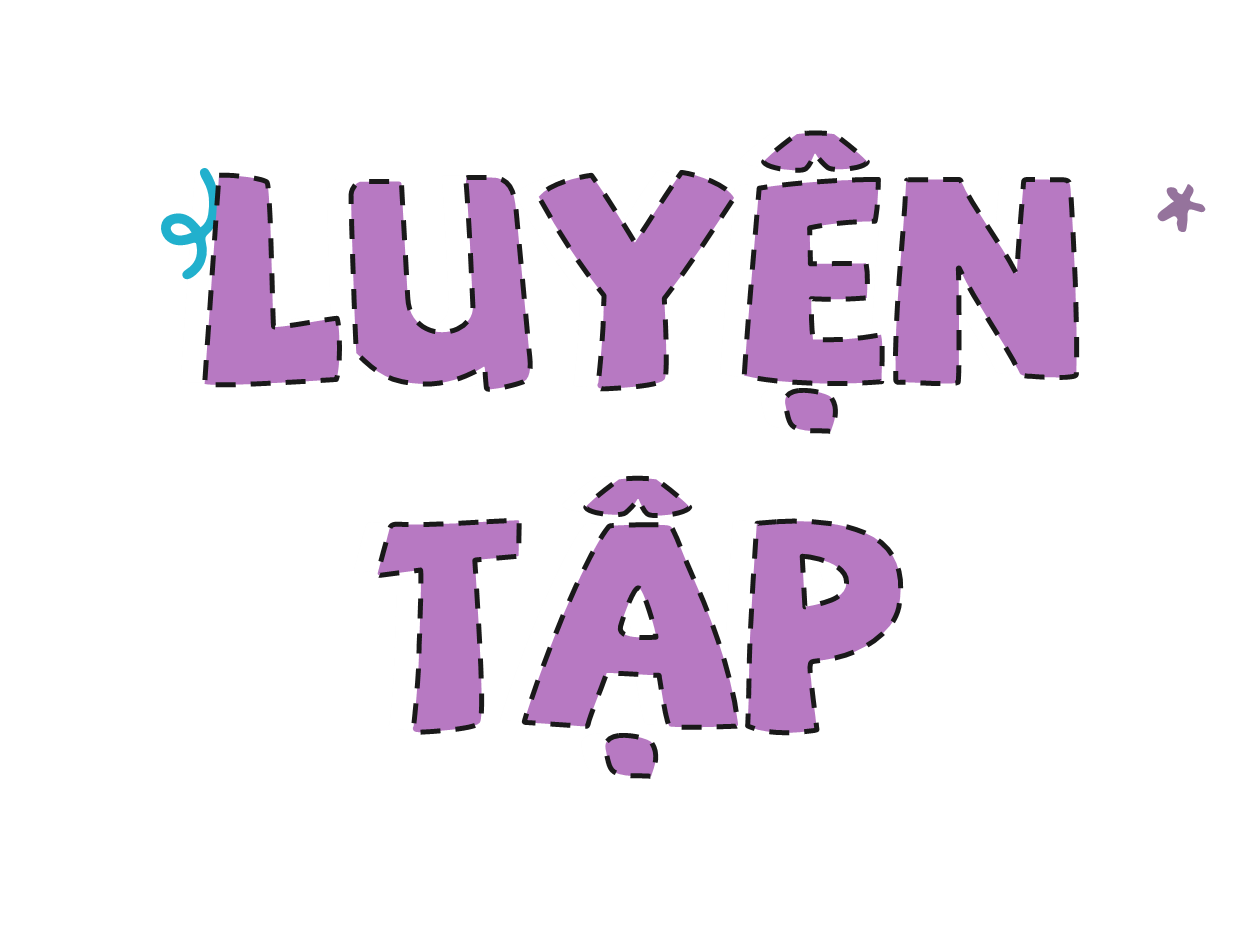 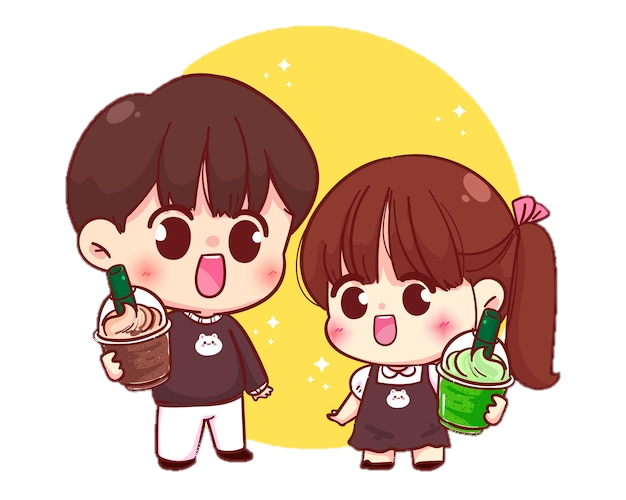 1
Tính
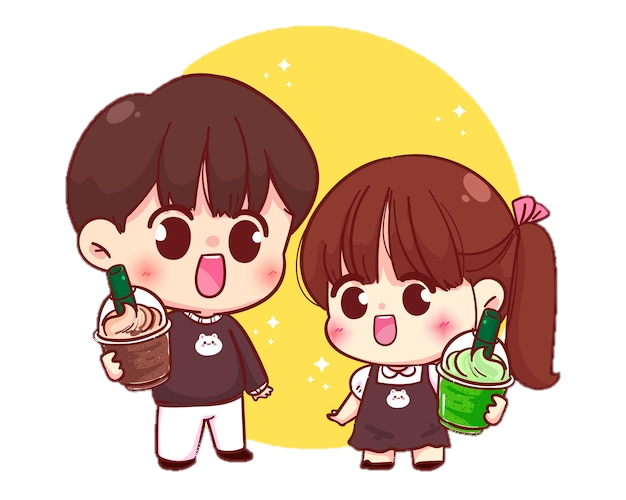 2
Rút gọn rồi tính
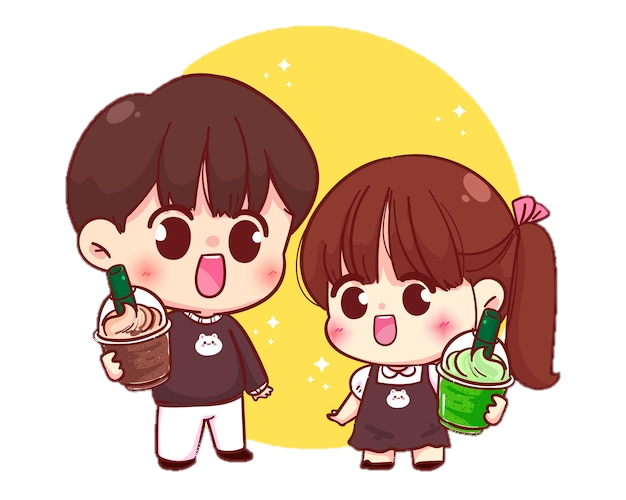 3
Sợi dây hay cây gậy dài hơn và dài hơn bao nhiêu mét?
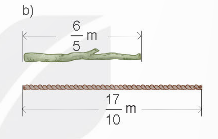 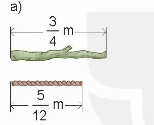 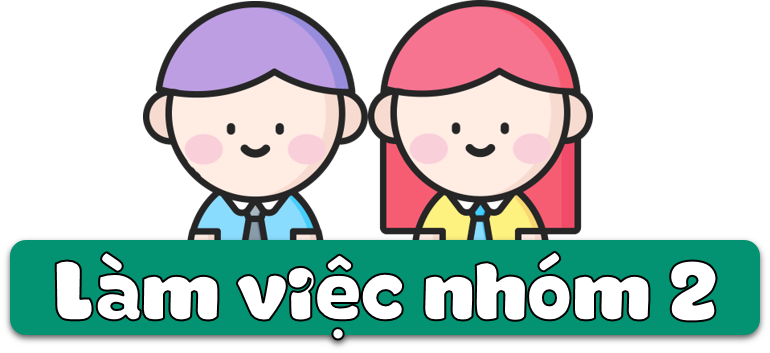 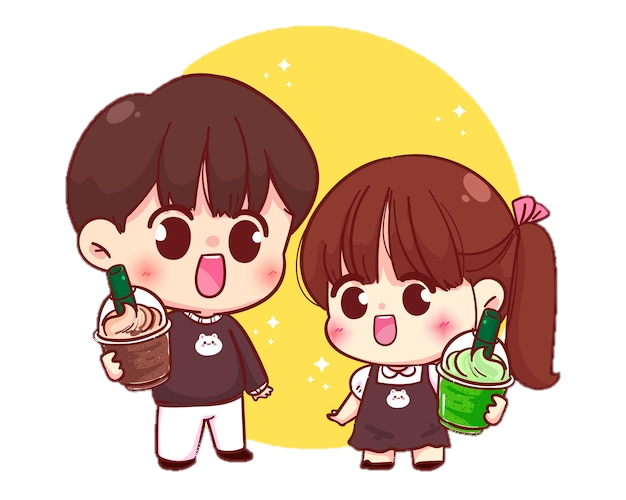 3
Sợi dây hay cây gậy dài hơn và dài hơn bao nhiêu mét?
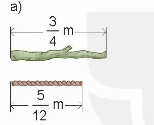 Cây gậy dài hơn sợi dây số mét là:
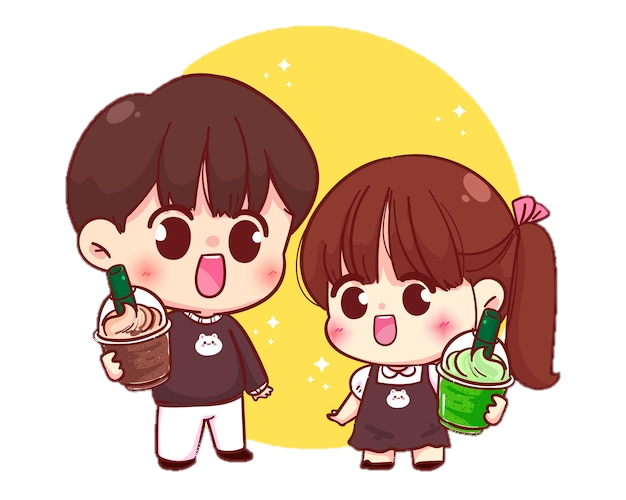 3
Sợi dây hay cây gậy dài hơn và dài hơn bao nhiêu mét?
b. Sợi dây dài hơn cây gậy số mét là:
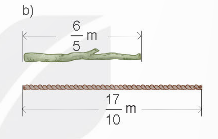 4
Giải ô chữ dưới đây.
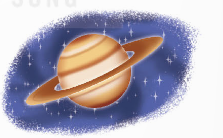 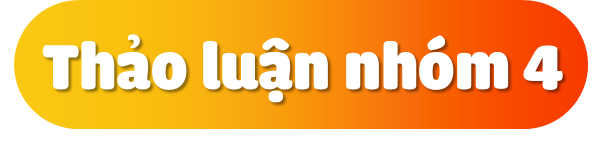 Biết rằng
A
S
H
T
O
Ổ
4
Giải ô chữ dưới đây.
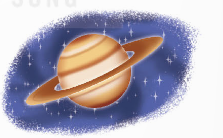 A
H
A
S
S
H
4
Giải ô chữ dưới đây.
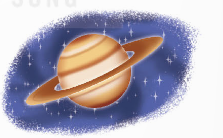 O
Ổ
O
A
S
T
T
Ổ
H
2
Bài giải
Tóm tắt
Bác Tân còn lại số phần diện tích để trồng hoa là:
Đáp số:
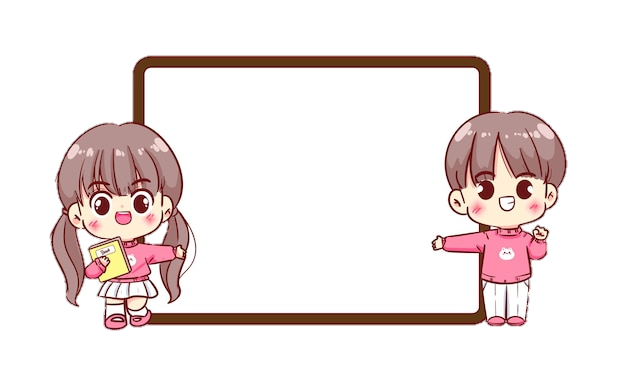 DẶN DÒ
Hoàn thành BTVNÔn lại bài học
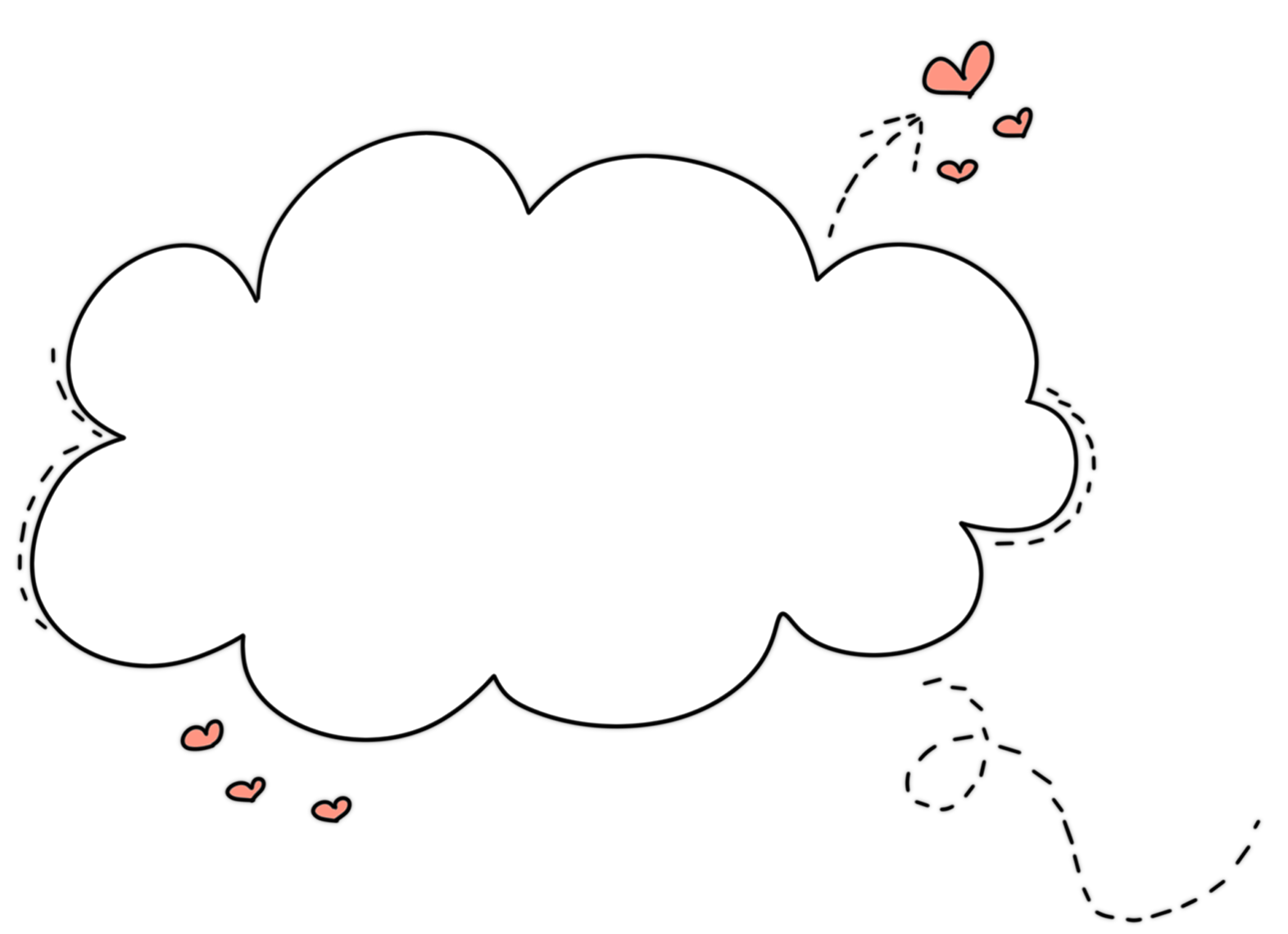 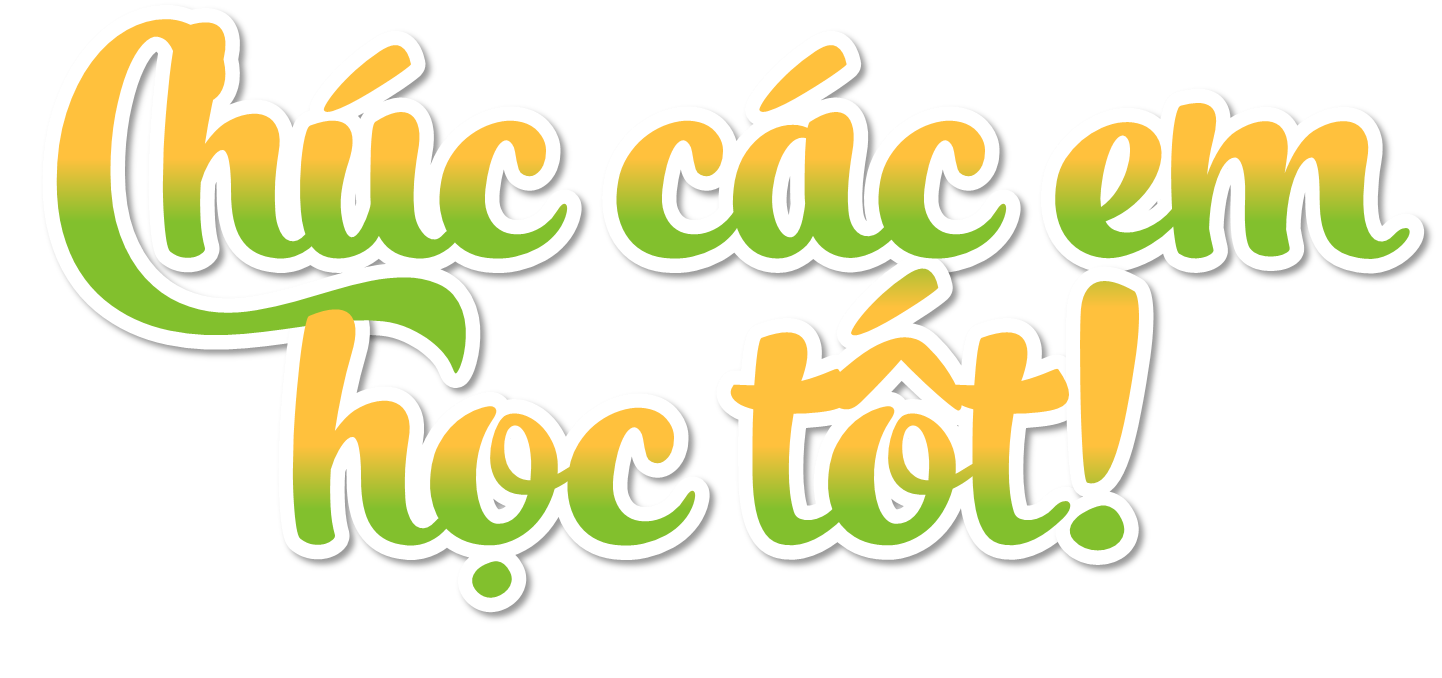 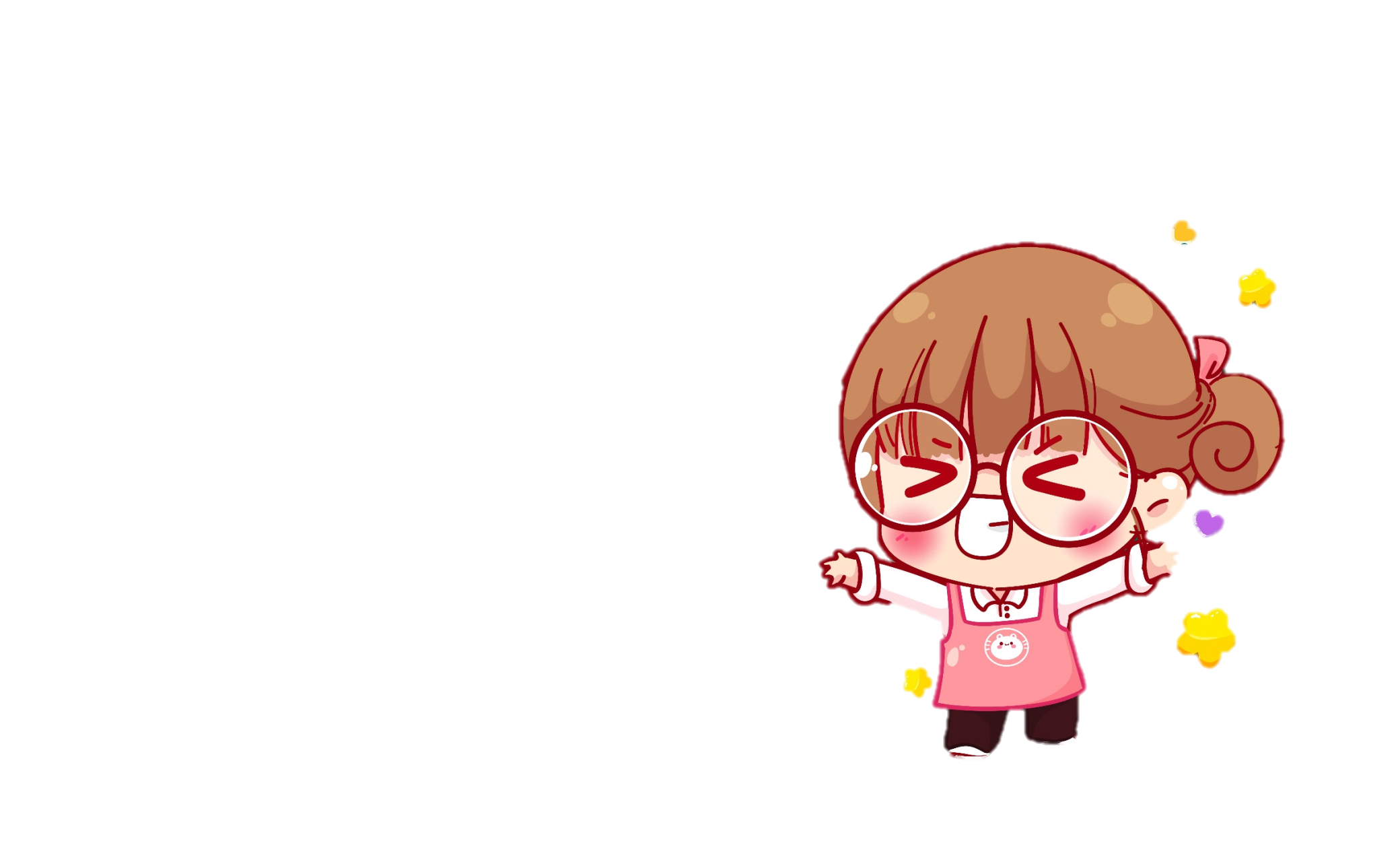